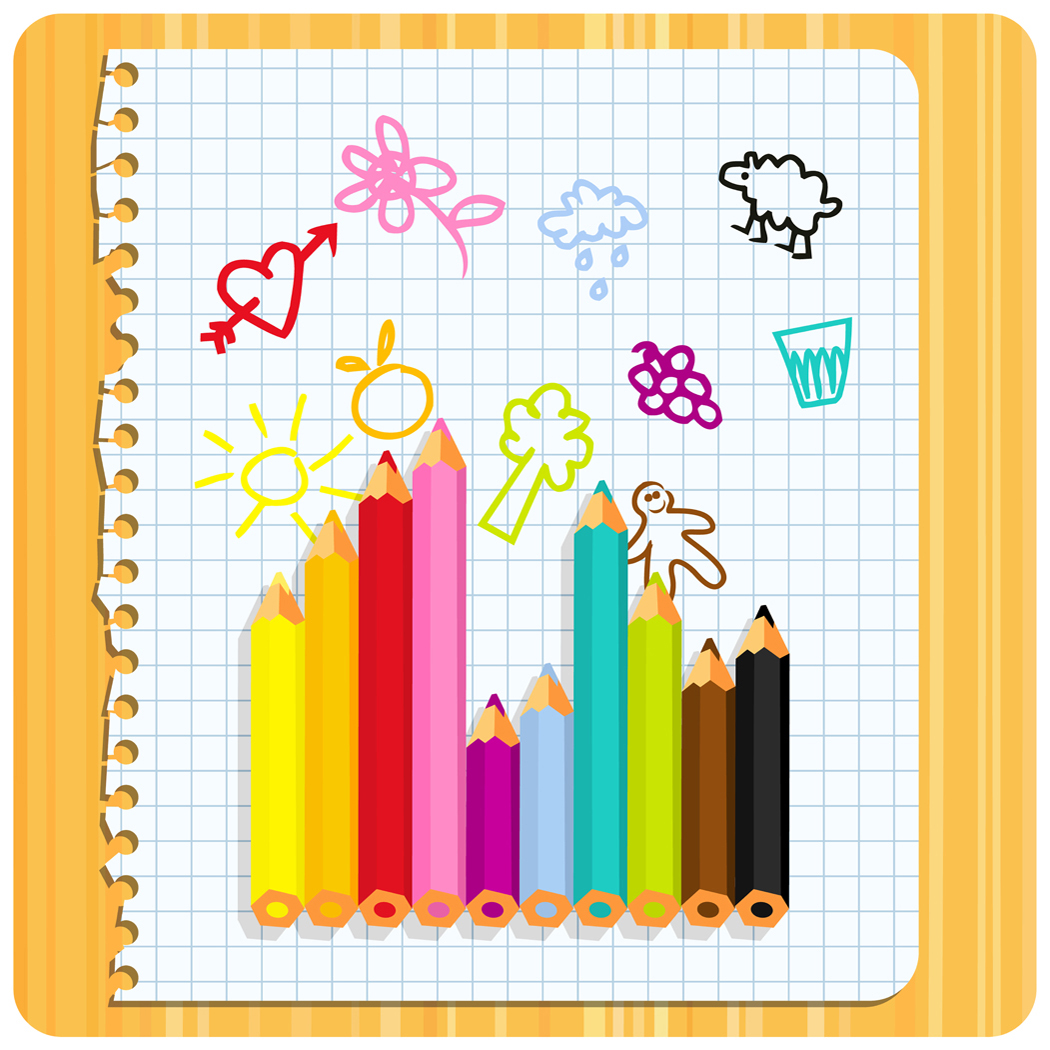 KIỂM TRA BÀI CŨ
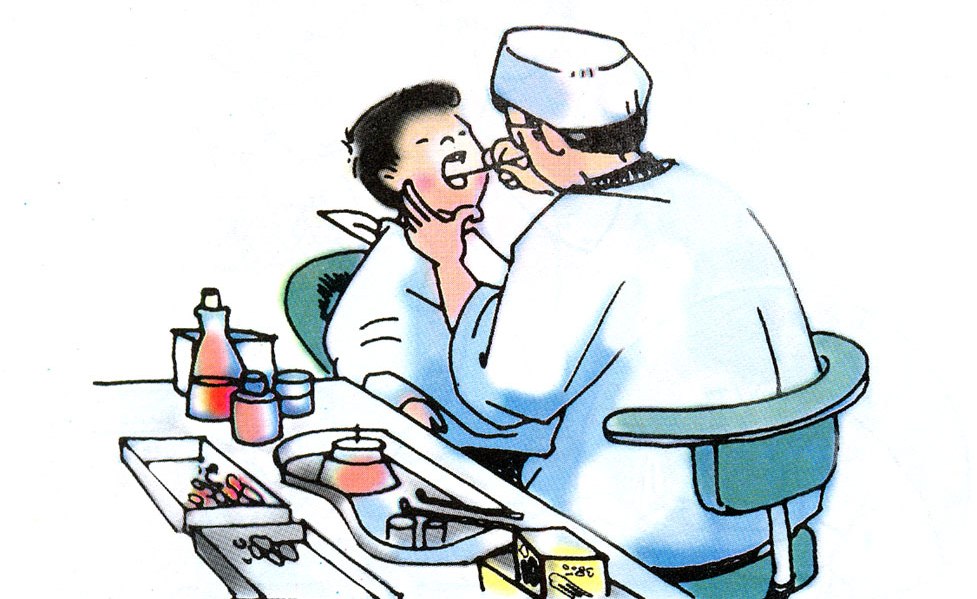 5
Những việc nào nên làm và không nên làm để chăm sóc và bảo vệ răng?
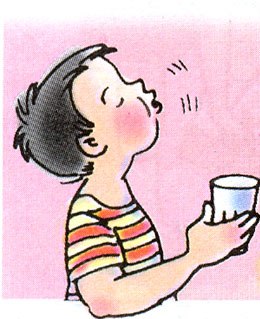 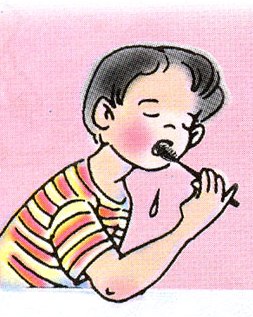 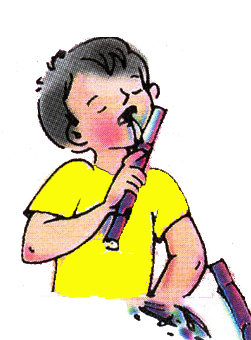 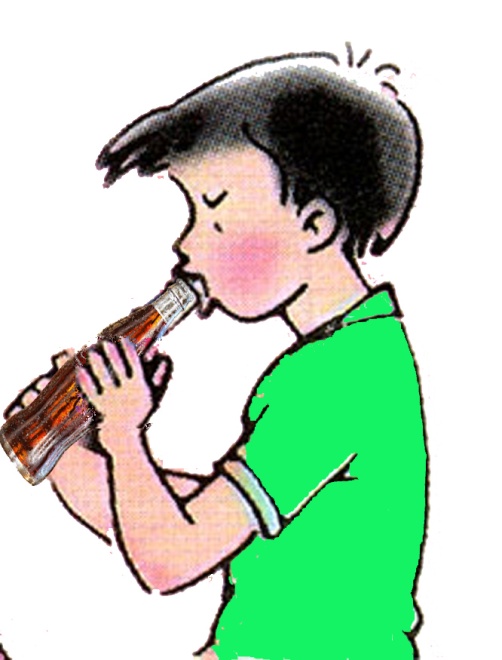 1
2
3
4
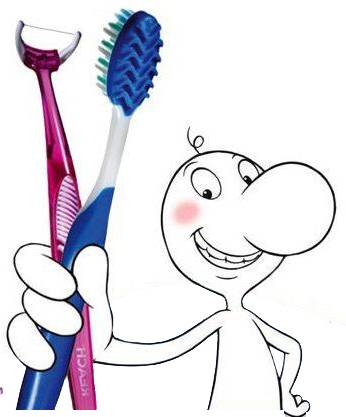 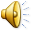 Tự nhiên và xã hội
Bài 7:
Thực hành: đánh răng và rửa mặt
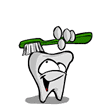 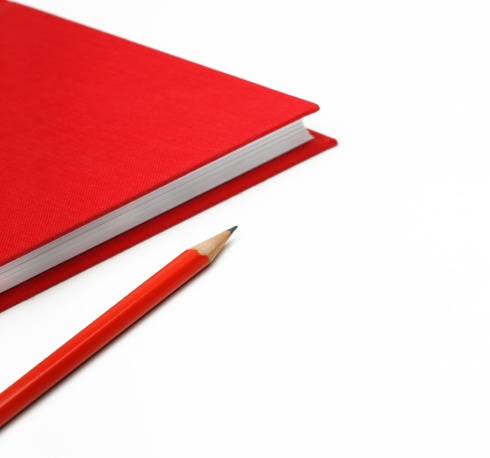 Tự nhiên và xã hội
Bài 7:
Thực hành: đánh răng và rửa mặt
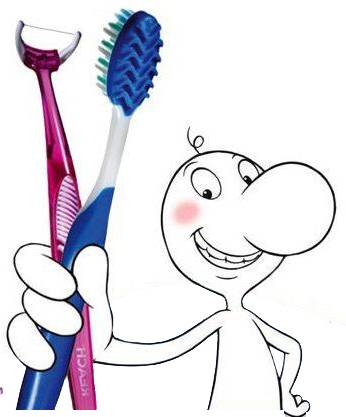 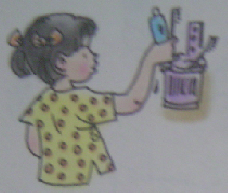 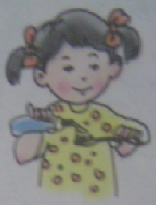 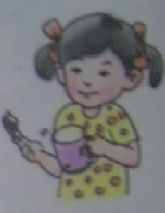 Bước 1
Bước 2
Bước 3
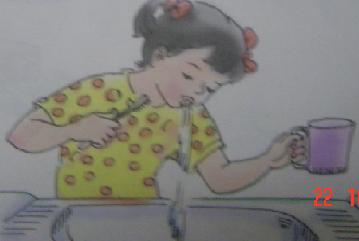 Bước 4
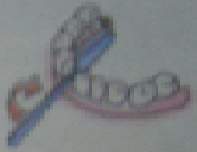 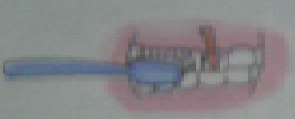 1
3
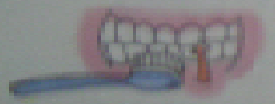 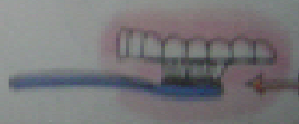 2
4
Quan sát
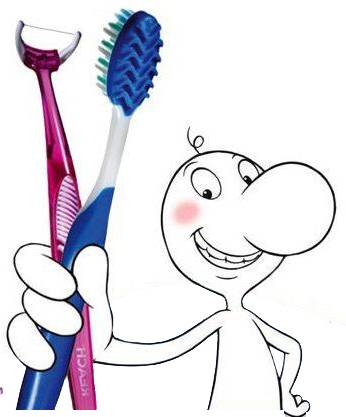 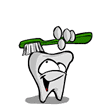 Cùng thực hành đánh răng nhé !
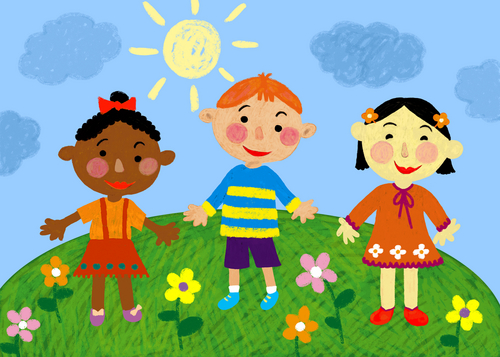 CHÚNG TA CÙNG HÁT NÀO!
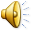 Tự nhiên và xã hội
Bài 7:
Thực hành: đánh răng và rửa mặt
Tự nhiên và xã hội
Bài 7:
Thực hành: đánh răng và rửa mặt
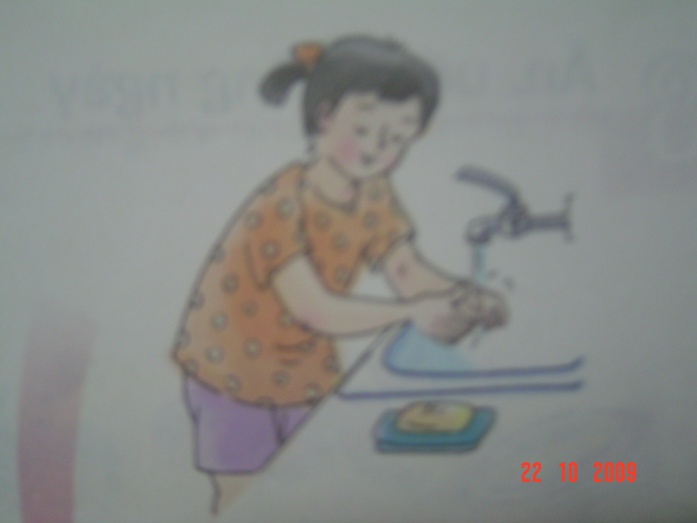 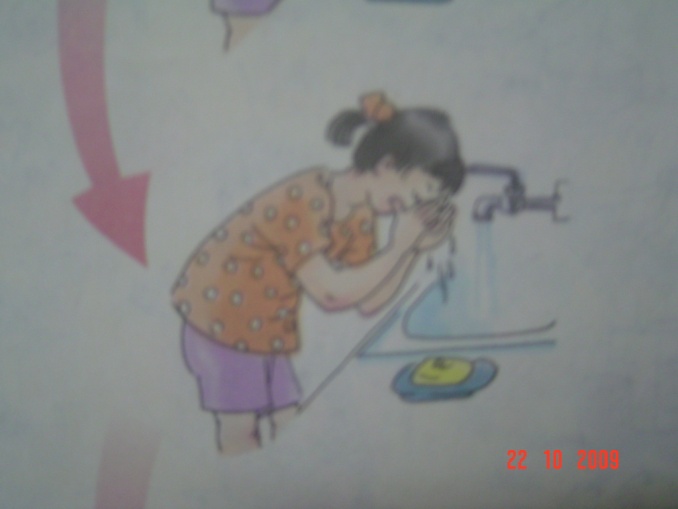 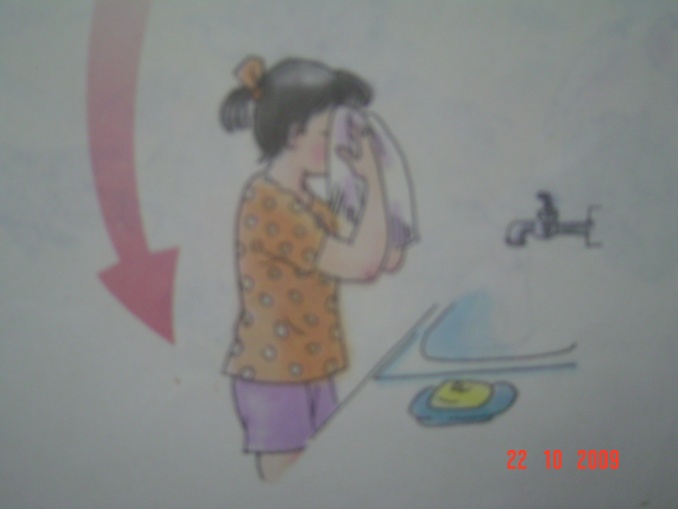 Bước 1
Bước 2
Bước 3
Quan sát
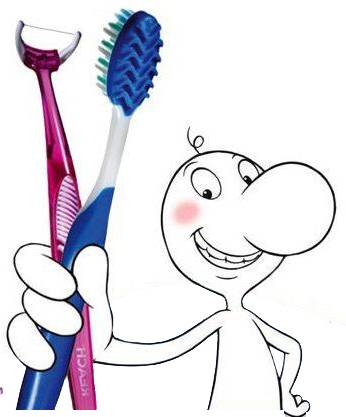 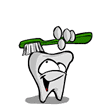 Cùng thực hành rửa mặt nhé !
Nên đánh răng và rửa mặt vào những lúc nào ?
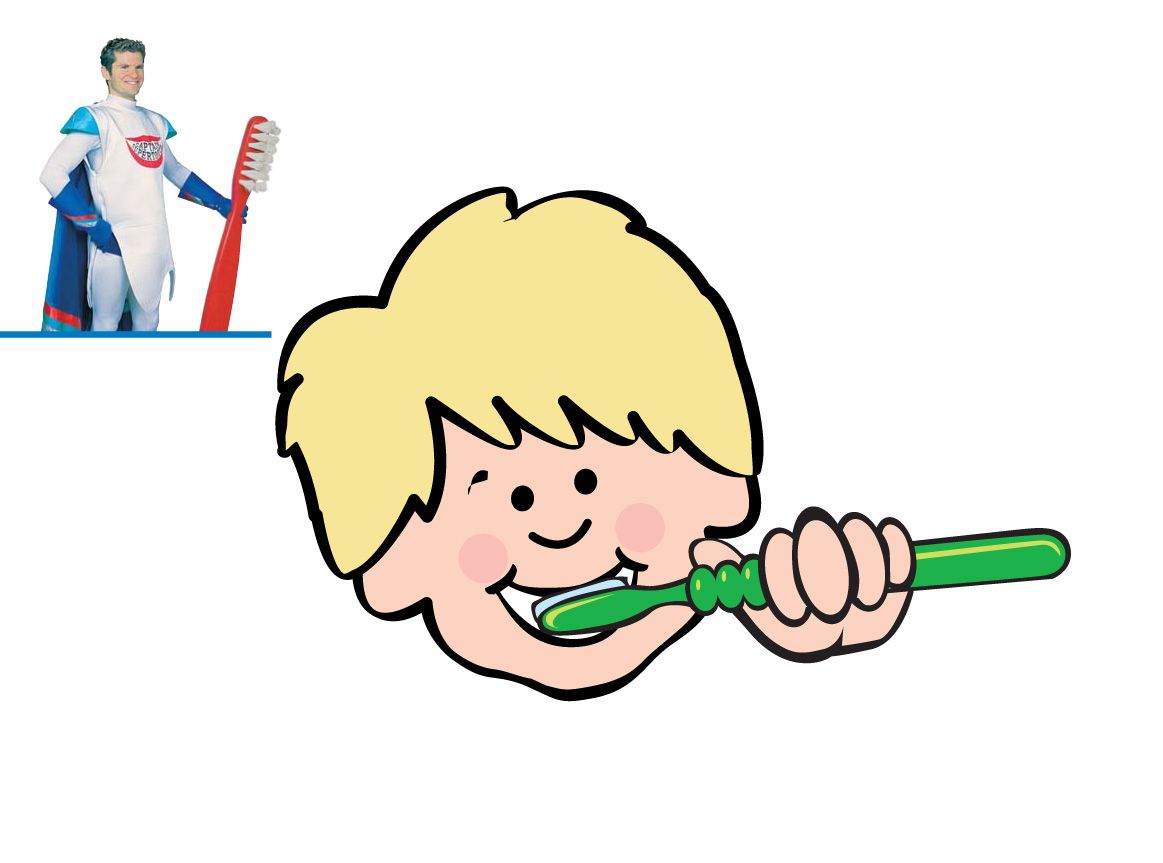 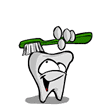 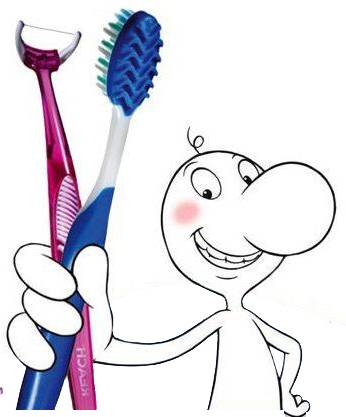 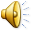 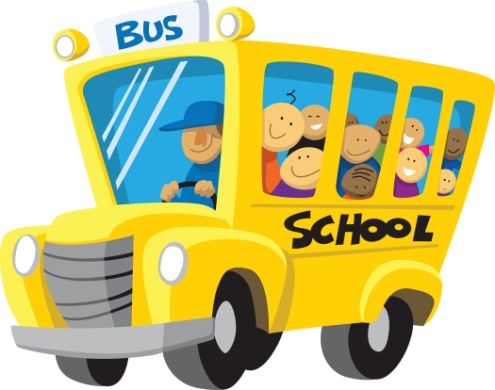